Уроки № 82 (чтение) и № 102 (письмо). Л.Н. Толстой. Рассказы для детей (с. 94). Повторение изученного материала: способы обозначения звука [й’] на письме.
По методическому пособию В. Г. Горецкого, Н. М. Белянковой к УМК «Школа России», 1 класс. Подготовила Людкевич Е. И. учитель нач. классов «Кисловской СОШ».
Записать буквы в письменном виде:
Е, е, Ё, ё, Ю, ю, Я, я
Составить схему слова в тетради:
Семья
В каких словах буквы Е, Ё, Ю, Я обозначают два звука?
Проверка:
поезд, моё, пою, маяк, съел, льёт, пьют, листья.
1. Выписать из рассказа "Помню..." часть предложения, в котором сочетание с [й'] обозначео одной буквой.
2. Из первого рассказа выписать слова с буквой Й.
Молодцы!!!
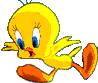